Membership Recruiting & Maintaining會員招募與經營
Division C & H : 2nd officer training
 13:30~17:00, Saturday, January 31, 2015

 台北市貴陽街 一 段 56 號 東吳大學第二大樓 123室
No 56 Guei-Yang St Sec 1 Taipei the 2nd building, Room 123, SCU downtown campus
Douglas Huang, ACS, ALS
TGIF Club President 2014~5
Area H1 Governor 2014~5
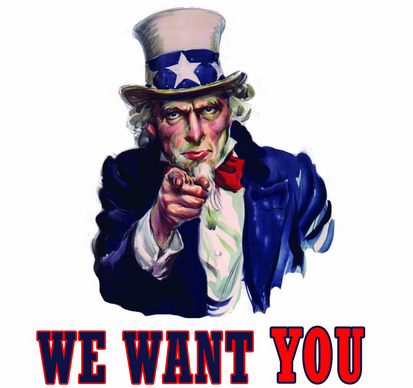 Who are WE?       Who’s YOU ?
Point of Difference
Goal Objective
VisionMission
HOME club
Internet/ Web / Community Centers / Social Media /…
Global Organization / Members / Best Practices
Area / Division / District
Example: TGIF  (chartered Oct 2013 in Div H)
Christian Elements
English / Mandarin
Tell
Teach
Testify
Preach
1.  President Distinguished Club
2. Treat every guest & members as GOD sent himself
TGIF
Christian Bilingual TMC
FB page, Meet-up, Google Site, WorldPress, Blog, … +
Clubs: 159/14,480 ;  Members: 3426/338,746
Doug / Kendrick / Eric Liang +
Examples of Mission Statement:
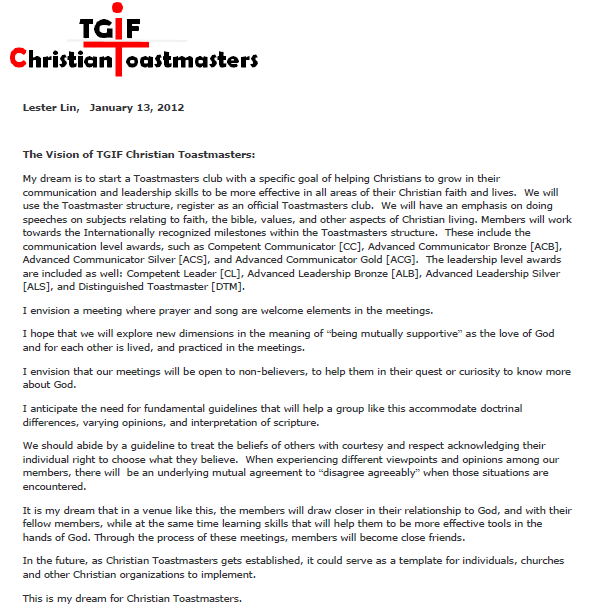 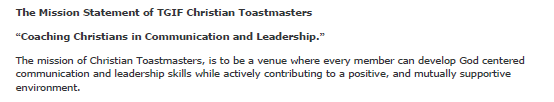 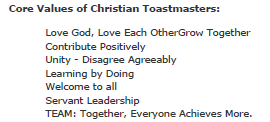 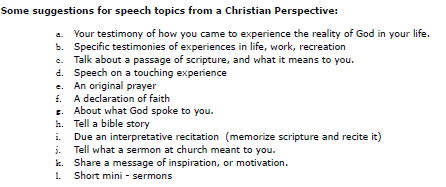 General Recruitment & Retention:
During
Meeting
Pre-Meeting
Post
Meeting
(follow-up’s)
Retention
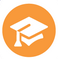 Campus Clubs
Corporate Clubs
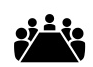 Community Clubs
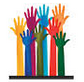 Membership Building Ideas:
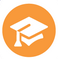 Campus Clubs
Approach the college leadership about Toastmasters and the benefits to the students.  Present to the faculty. 

Offer to present a talk on communication to the speech classes. 
Advertise in the campus newspaper. 
Advertise on the campus web site. 
Advertise on the campus cable channel. 
Create bookmarkers with the Toastmasters club information and have them distributed at the campus bookstore. 

invite teachers/professors - serve snacks. 
Create Toastmaster displays and place in the student union, bookstore, student cafeterias. 
Play a Toastmaster video in the student union and bookstore. 
Place flyers on campus bulletin boards and message boards. 

Buy Toastmaster pencils with club contact information printed on them. Hand out. 
Put up a sign stating, "Toastmasters meet here, Wednesdays at noon. Visitors Welcome." 
Send letters to professors, inviting them to a meeting, and asking them to encourage membership.
Membership Building Ideas:
Corporate Clubs
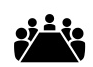 Implement Toastmasters programs at the highest level possible within a corporation 
Top down approach, Integrate Toastmasters into the employee's Personal Development Plan. 

Make Toastmasters an integral part of the corporate new hire orientation process. 
Present the Toastmaster program and hand out Toastmaster information at every new hire orientation meeting. 

Select a month as "Communication" month and another month as "Leadership" month. Conduct a campaign to create awareness  on Toastmasters educational programs with special flyers, posters, and table tents in the cafeteria, lobby, and snack food/coffee break areas. 

Promote Toastmasters at a career fair/employment fair. 
Emphasize the business communication skills that are learned and practiced in Toastmasters. 

Have a sign that announces your meeting location, date and time. 
For example: "Toastmasters meet here, Wednesdays at noon. Visitors Welcome." 

Have a regular Toastmasters display in the lobby/cafeteria/human resources/training department 	
Place an ad on the company intranet. 
Write an article for the company newsletter. 
List Toastmasters as a benefit on the company's website. 
Wear your Toastmasters pin every day.  
Use a Toastmasters coffee mug at work.
Membership Building Ideas:
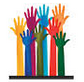 Community Clubs
Contact your local Chamber of Commerce. Ask to be included in their list of nonprofit organizations in the community. Ask for a place to display information and distribute brochures. 

Honor a community leader with a Club Communication and Leadership award. Send out a press release and invite the press.  Ask to display Toastmasters information at community events. 
Send press releases to local media on all special events, awards and honors. 

Place your meeting information in the weekly calendar of events section of your local newspaper. 
Place an ad in your community newspaper and in your association newsletters. 

Ask for opportunities to speak at association/community meetings. 
Put Toastmasters information in your community welcome packet for new residents. 
Post club flyers at local business schools, vocational schools, and employment offices. 
Consider a booth at a fair, trade show, career fair, etc., and follow up! 
Place club flyers and Toastmaster magazines with a club business card everywhere.
General Recruitment & Retention:
During
Meeting
Pre-Meeting
Post
Meeting
(follow-up’s)
Retention
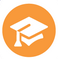 Campus Clubs
Corporate Clubs
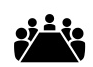 Community Clubs
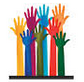 Checklist:
Pre-Meeting
1.  Promotions:
	A.  Internet / Social Media
  	B.  Friends / co-workers  
	C.  Flyers / Posters / agenda

Venue Preparations:
Signs at the venue
Directions, address, map, transportation, parking ..
Venue set-up’s:  seats, microphone, tech equipment’s
Lighting / heating 

Officer Contacts info:
	A.  Email address 
	B.  phone number
Checklist:
During
Meeting
Registration Table
        A.  Agenda
        B.  Sign-in Sheet        C.  Name Tag / Cards
        D.  TM magazine / brochure’s

Warm greetings
Greetings by officers
Guest introduction
Sit next to a member

Materials
Officer contact info
TM intro / flyers
Membership applications
Certificates
Payment information
Checklist:
Post
Meeting
(follow-up’s)
Follow-up contact
        A.  Thank you letter
        B.   Next meeting dates
        C.   Answer questions
        
Materials
Meeting Minutes
Tips on speaking
Links to TMI / District

Comments
       A.  Improvement areas
       B.  Social events
Checklist:
Retention
Active Participations
        A.  Educational goals
        B.  Mentor / Mentee program        C.  Leadership opportunities
        D.  Social gatherings, outings

Materials
Advanced manuals
Resources / libraries
Workshops  / Trainings

Well-being
Understand the individual
Caring for each member as indv
One-on-one time (monthly)
Personal Growth 
Keeping members Happy & Healthy